Electrons capture in the air
The subject:
Medical Ionization Chambers are air filled ICs
In the air, electrons are captured by O2
	 forming O2- (this is just the beginning of the story…)
When increasing dose rate, we increase recombination rate
	X+ + Y-  X + Y
Recombination depends on the time ions spend mixing
	it is useful to know how many electrons (fast)
	are captured to form O2- (slow).
How to perform this measurement a direct way?
instrumentation examples
1
Electrons capture in the air
Before answering, let’s play with Ramo Theorem…
Suppose we do something like that… What would we get?
+HV
5mm
Nitrogen atm. P
Voltage gain = 50
Rg
Rf
-
+
Virtual ground
50W
Incident a particle
Simple wide-band line receiver
We will see later
instrumentation examples
2
Electrons capture in the air
What : electrons/ions pairs
Number of charges created by incident particle (5.5MeV a)
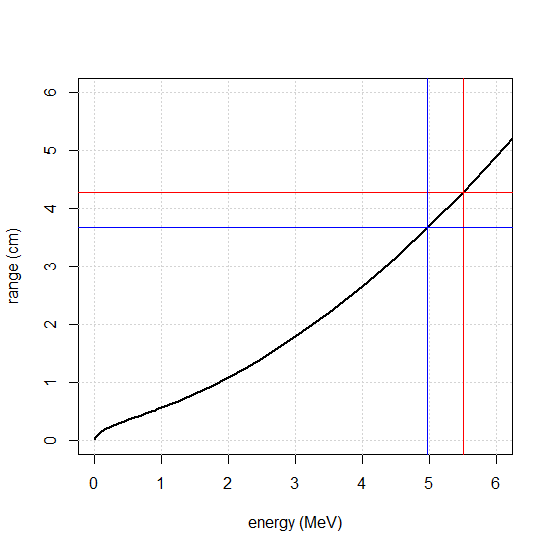 4.27cm
a in Nitrogen
3.67cm
Where : uniformly along the trajectory
DE= 0.5MeV
in
5.5 MeV
out
5.0 MeV
instrumentation examples
3
Electrons capture in the air
Z
Electric field in the detector :
+HV
Th
Solve :
0V
z=0
To obtain :
This time, that was easy, isnt’it?
Surprises will come later…
instrumentation examples
4
Electrons capture in the air
Z
Secondaries transport :
For instance
Th=6mm
HV=1000V

E=1666V/cm
+HV
Th
0V
z=0
electrons
ions
Are moving
At velocity
Same E  same velocity everywhere
Mobility (#constant)
instrumentation examples
5
Electrons capture in the air
Secondaries transport : not a cumbersome problem…
	 make it by hand!
For electrons:
Full collection
time
N
charges
time
Dt # 360ns
instrumentation examples
6
Electrons capture in the air
Z
Ramo virtual field :
0V
Th
Uniform E field
Remove all space charges
Put 1V on measuring electrode
Put 0V on others electrodes
1V
z=0
Intensity :
instrumentation examples
7
Electrons capture in the air
Current generator :
0V
Th
1V
z=0
For electrons:
imax # 6.2 nA
Full collection
time
Current (A)
time
Dt # 360ns
instrumentation examples
instrumentation examples
8
8
Electrons capture in the air
And total charge :
Funny, isn’t it?
For electrons:
Full collection
time
Current (A)
time
instrumentation examples
9
Electrons capture in the air
And now, show time!
FASTER D.A&P.S.
PM tube
start
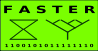 +HV
Plastic scintillator
Signal
0V
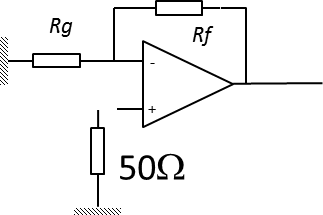 5.5 MeV a source
We don’t want to distort signals… which are very very small!
It’s Ad time: you need a numerical state of the art, general purpose
Digital Acquisition System? Have a look @ faster.in2p3.fr
instrumentation examples
10
Electrons capture in the air
And now, show time!
We want to measure 50x50x6.2nA # 15 µV
Noise # 600µVRMS
Acquire each signal triggered by PM & average them
With 1Mhits :
Signal is always 15 µV
Noise # 600µVRMS / 1M½  = 0.6µVRMS
instrumentation examples
11
Electrons capture in the air
And now, show time!
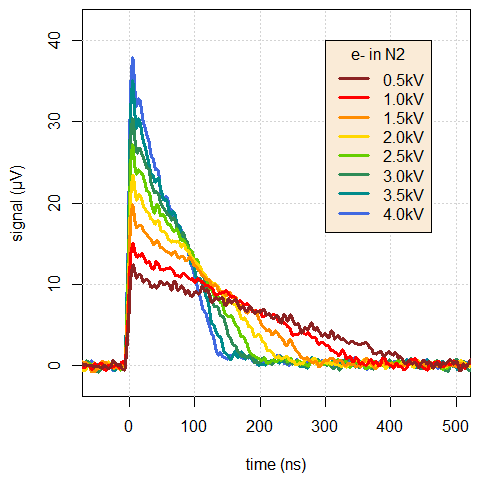 Energy loss =13900 charges
Detector HV = 1kV
imax # 6.2 nA
Dt # 360ns
Line receiver preamp.
Rl = 50W
Voltage gain = 50
Vmax # 15 µV
instrumentation examples
12
Electrons capture in the air
What happens in the air?
For a given HV :
Free electrons are captured at constant rate :
The shape of current becomes :
instrumentation examples
13
Electrons capture in the air
The show goes on :
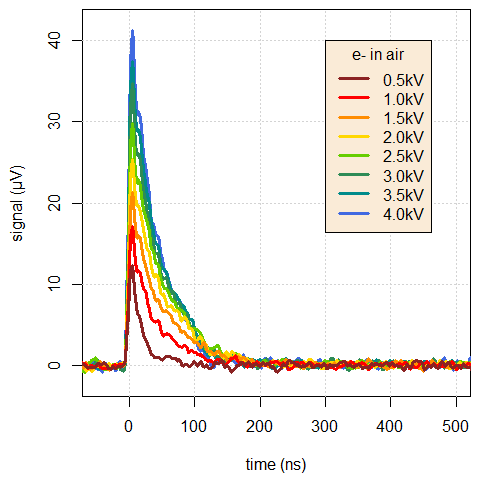 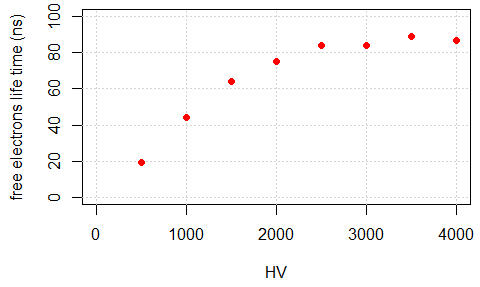 instrumentation examples
14
Electrons capture in the air
Ramo, it works!
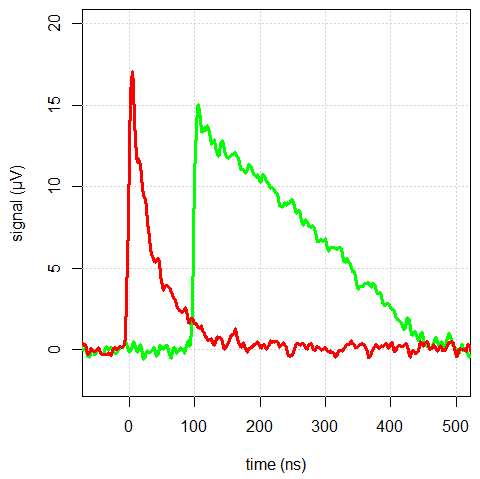 air
Look at the beginning :
nitrogen
Currently admitted values
Ratio 		1.06
instrumentation examples
15
Electrons capture in the air
This work was performed by Guillaume Boissonnat (Thx G. !)
Ramo-Shockley theorem is a wonderful tool for 
	signal prediction
It describes exactly what happens in your detector
If you don’t observe what you predicted
	 your model (detector, physics) is false
	 your detector doesn’t work properly
instrumentation examples
16
That’s all folks!